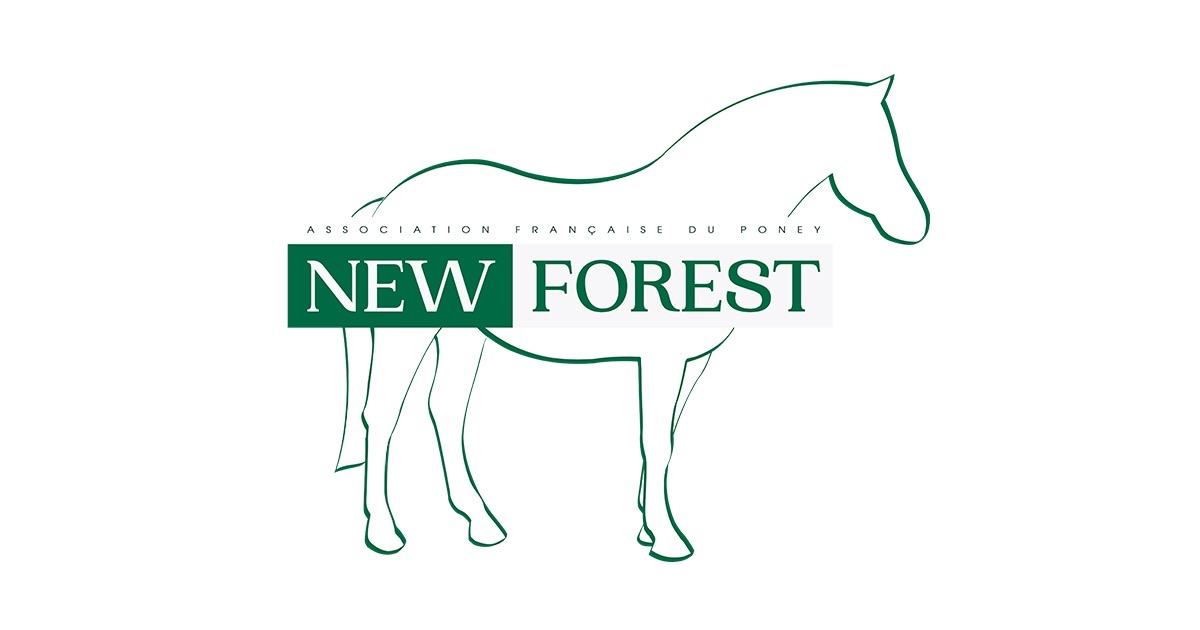 AFPNF 26 rue jules ferry les ponts de cé Sorges 49130 tel:06.36.48.32.33info@asso-newforest.com
DOSSIER d’inscription et d’engagement à l’approbation de printemps 
étalon NEW FOREST SESSION PRINTEMPS 2024
Il doit parvenir complet à l’AFPNF au 31 mars 2024.
Le dossier comprend:
Le formulaire d’engagement signé.
Copie des pages d’identification du document d’accompagnement validé et de la carte d’immatriculation au nom du propriétaire. 
Le dossier vétérinaire:
https://www.asso-newforest.com/stud-book/
Tarif 2024.

 ■ Adhérent AFPNF.
 ■ Adhésion AFPNF 60€.    
 ■ Le dépôt de candidature 150€.
 ■ L’approbation 150€. (Le chèque de l’approbation sera rendu si le candidat n’est pas approuvé).
  
 ■ Non adhérent AFPNF.
 ■ Le dépôt de candidature 250€.
 ■ L’approbation 250€. (Le chèque de l’approbation sera rendu si le candidat n’est pas approuvé).

                  Les frais de route des juges sont à la charge du propriétaire du candidat étalon.
FORMULAIRE D’ENGAGEMENT À L’APPROBATION ÉTALON NEW FOREST Livre A.

 ■ Nom du propriétaire :

 ■ Adresse :


 ■ Téléphone :

 ■ Adresse e-mail :

 ■ Nom du candidat étalon :
 
 ■ Numéro Sire :

 ■ Année de naissance :

 ■ Mère :

 ■ Toise : 

 ■ Robe :